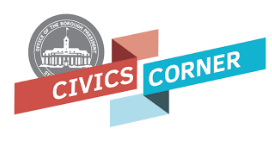 Civics Corner
Part 13
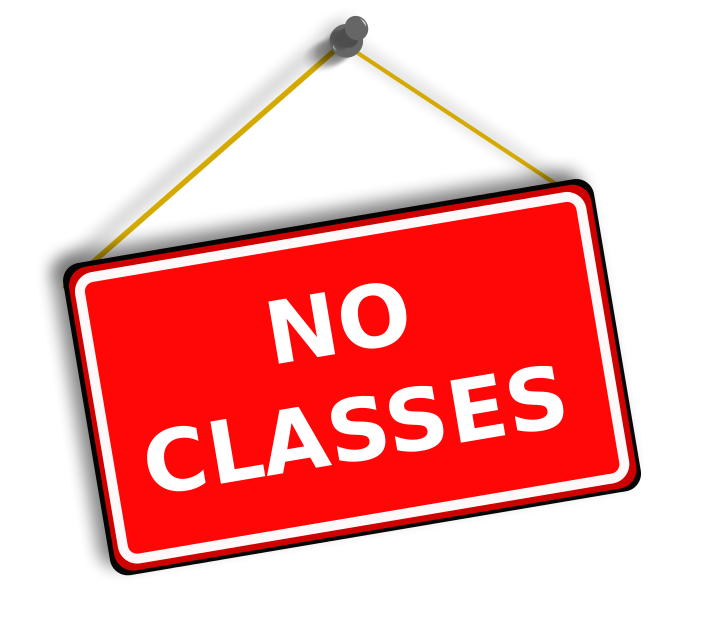 February 8 & 22
April 4 & 11
May 23
Last class = May 30
Saturday Closures
January 25: Final class of semester 1.
February 1: Start of semester 2 (for new students only)
February 8: No class
Feb 15: Semester 2 for returning students.
New Class Semester 2
Flashcards!!
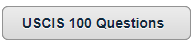 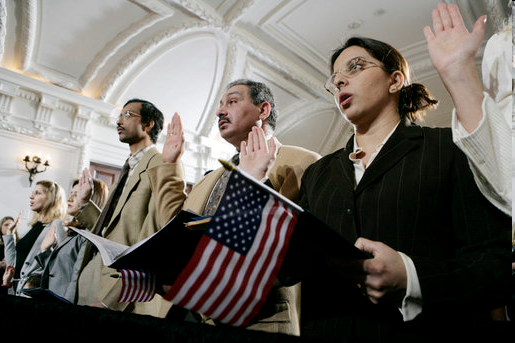 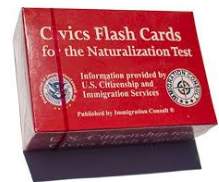 Civics Qs
1900s
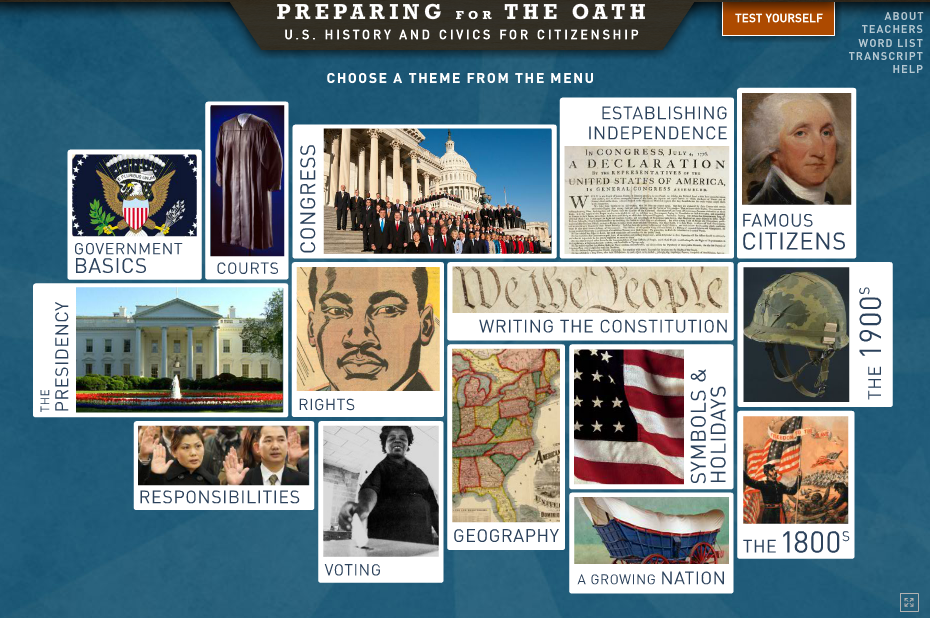 Preparing for the Oath:
Write down the sentences that I dictate.
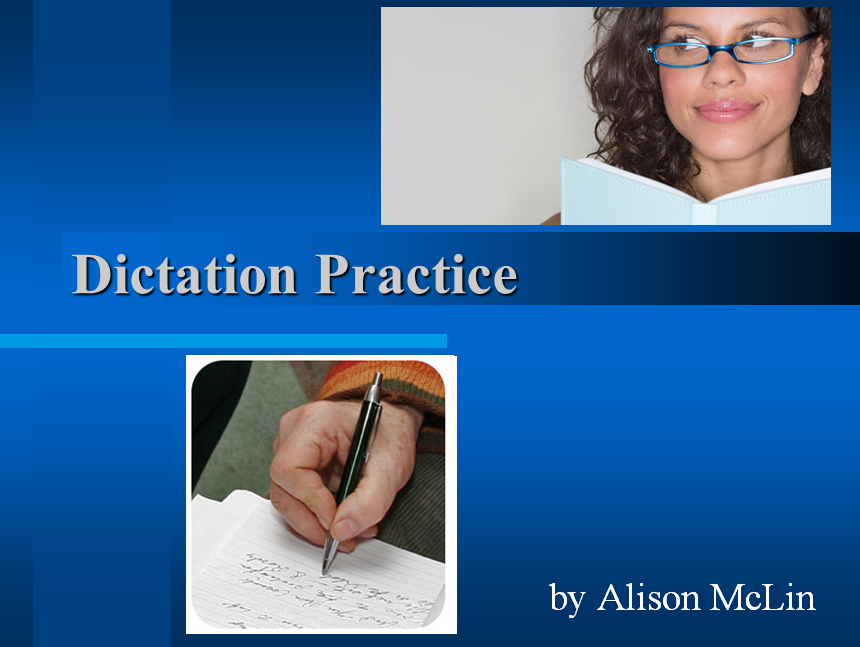 Reading & Writing Practice
56
Read.
What did Lincoln do?
Write.
Lincoln freed the slaves.
57
Read.
What President is on the one hundred dollar bill?
Write.
Benjamin Franklin is on the one hundred dollar bill.
58
Read.
In what month do we vote for President?
Write.
We vote for President in November.
59
Read.
What are the 3 first words of the Constitution?
Write.
The 3 first words of the Constitution are We the People.
60
Read.
What is the supreme law of the land?
Write.
The Constitution the supreme law of the land.
Dictation Review
Lincoln freed the slaves.
Benjamin Franklin is on the one hundred dollar bill.
We vote for President in November.
The 3 first words of the Constitution are We the People.
The Constitution the supreme law of the land.
[Speaker Notes: What did Lincoln do?
Lincoln freed the slaves.
What President is on the one hundred dollar bill?
Benjamin Franklin is on the one hundred dollar bill.
In what month do we vote for President?
We vote for President in November.
What are the 3 first words of the Constitution?
The 3 first words of the Constitution are We the People.
What is the supreme law of the land?
The Constitution the supreme law of the land.]
On my desk:

Did everyone sign in???
Does anyone have an interview date soon?
Please fill in the Interview Date sheet.
Please email me your results after you’ve had your interview: amclin@cuhsd.org
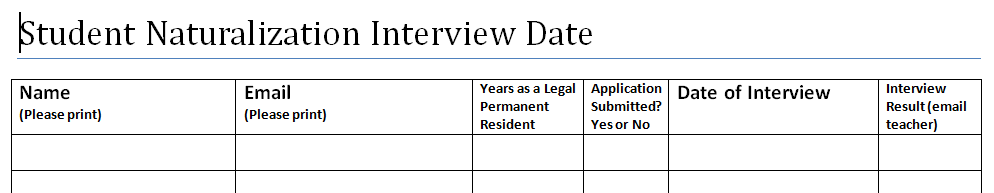 More Admin
Take a Break!! 10 minutes